Airavat: Security and Privacy for MapReduce
Indrajit Roy, Srinath T.V. Setty, Ann Kilzer, 
Vitaly Shmatikov, Emmett Witchel
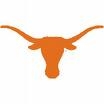 The University of Texas at Austin
Computing in the year 201X
2
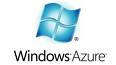 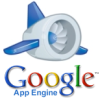 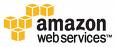 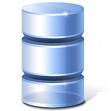 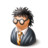 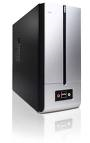 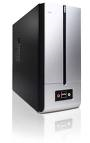 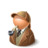 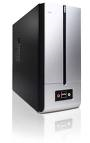 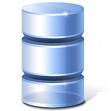 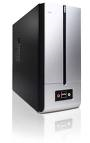 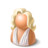 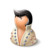 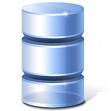 Illusion of infinite resources
Pay only for resources used
Quickly scale up or scale down …
Data
Programming model in year 201X
3
Frameworks available to ease cloud programming
MapReduce: Parallel processing on clusters of machines
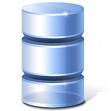 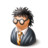 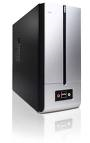 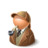 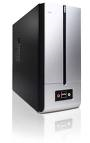 Output
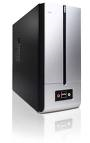 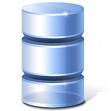 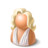 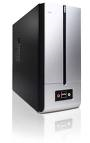 Map
Reduce
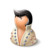 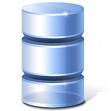 Data mining
 Genomic computation
 Social networks
Data
Programming model in year 201X
4
Thousands of users upload their data 
Healthcare, shopping transactions, census, click stream 
Multiple third parties mine the data for better service

Example: Healthcare data
Incentive to contribute: Cheaper insurance policies, new drug research, inventory control in drugstores…
Fear: What if someone targets my personal data?
Insurance company can find my illness and increase premium
Privacy in the year 201X ?
5
Information leak?
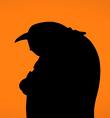 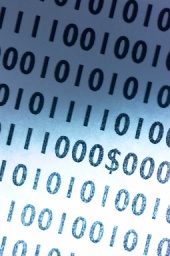 Untrusted MapReduce program
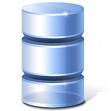 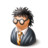 Output
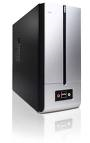 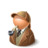 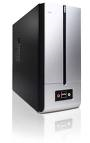 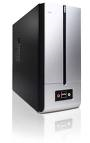 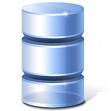 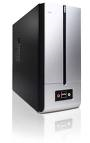 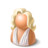 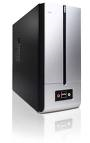 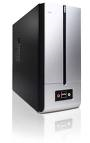 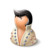 Data mining
 Genomic computation
 Social networks
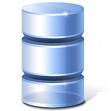 Health Data
Use de-identification?
6
Achieves ‘privacy’ by syntactic transformations
Scrubbing , k-anonymity …
Insecure against attackers with external information
Privacy fiascoes: AOL search logs, Netflix dataset
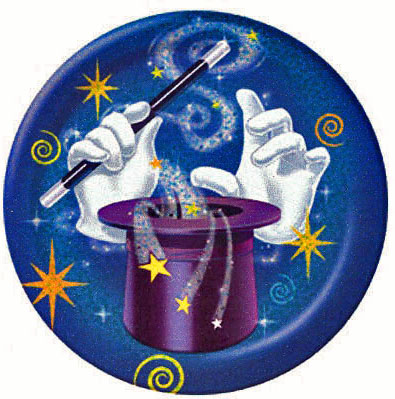 Run untrusted code on the original data?

How do we ensure privacy of the users?
Audit the untrusted code?
7
Audit all MapReduce programs for correctness?
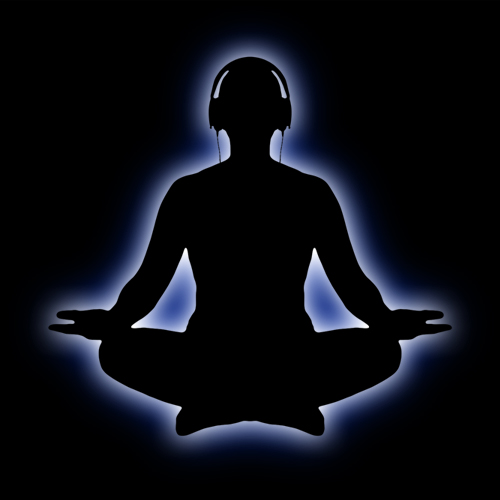 Aim: Confine the code instead of auditing
Hard to do! Enlightenment?
Also, where is the source code?
This talk: Airavat
8
Framework for privacy-preserving MapReduce computations with untrusted code.
Untrusted Program
Protected
Data
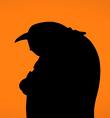 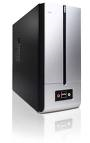 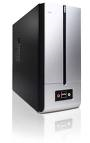 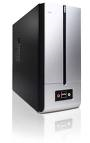 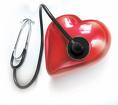 Airavat
Airavat is the elephant of the clouds (Indian mythology).
Airavat guarantee
9
Bounded information leak* about any individual data after performing a MapReduce computation.
Untrusted Program
Protected
Data
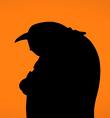 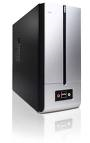 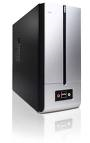 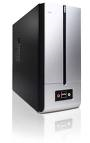 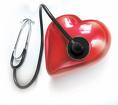 Airavat
*Differential privacy
Outline
10
Motivation
Overview
Enforcing privacy
Evaluation
Summary
Background: MapReduce
11
map(k1,v1)  list(k2,v2)
reduce(k2, list(v2))  list(v2)
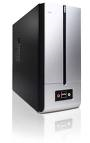 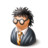 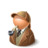 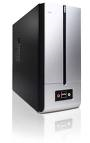 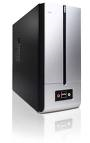 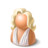 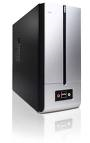 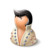 Map phase
Reduce phase
MapReduce example
12
Map(input){ if (input has iPad) print (iPad, 1) }
Reduce(key, list(v)){ print (key + “,”+ SUM(v)) }
Counts no. of

iPads sold
(ipad,1)
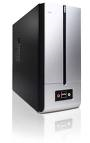 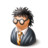 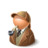 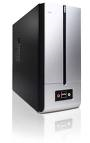 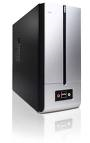 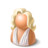 (ipad,1)
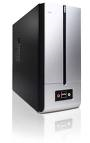 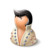 SUM
Map phase
Reduce phase
Airavat model
13
Airavat framework runs on the cloud infrastructure 
Cloud infrastructure:  Hardware + VM
Airavat: Modified MapReduce + DFS + JVM + SELinux
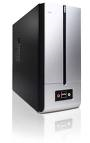 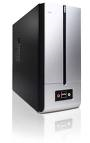 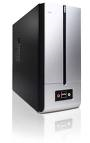 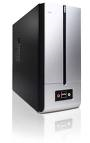 Airavat framework
1
Trusted
Cloud infrastructure
Airavat model
14
Data provider uploads her data on Airavat
Sets up certain privacy parameters
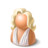 2
Data provider
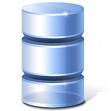 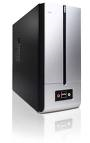 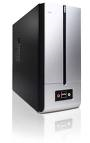 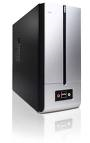 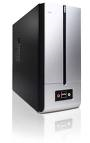 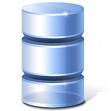 Airavat framework
1
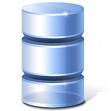 Trusted
Cloud infrastructure
Airavat model
15
Computation provider writes data mining algorithm
Untrusted, possibly malicious
Computation 
provider
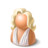 2
Program
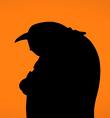 Data provider
3
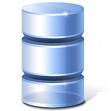 Output
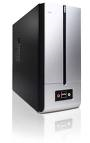 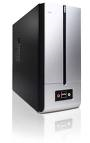 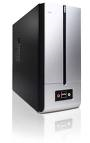 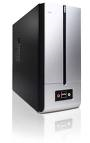 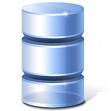 Airavat framework
1
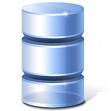 Trusted
Cloud infrastructure
Threat model
16
Airavat runs the computation, and still protects the privacy of the data providers
Threat
Computation 
provider
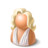 2
Program
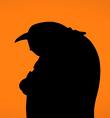 Data provider
3
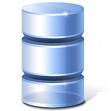 Output
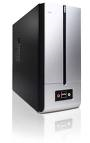 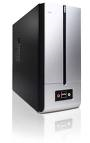 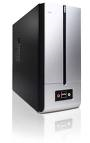 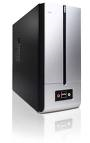 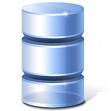 Airavat framework
1
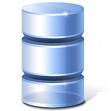 Trusted
Cloud infrastructure
Roadmap
17
What is the programming model?

How do we enforce privacy?

What computations can be supported in Airavat?
Programming model
18
Split MapReduce into untrusted mapper + trusted reducer
Limited set of stock reducers
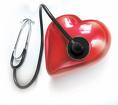 Untrusted Mapper
Trusted Reducer
MapReduce program for data mining
Airavat
No need to audit
Data
Data
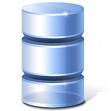 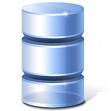 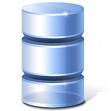 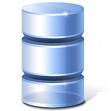 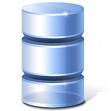 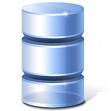 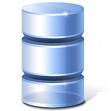 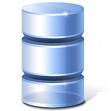 Programming model
19
Need to confine the mappers !

Guarantee: Protect the privacy of data providers
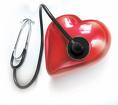 Untrusted Mapper
Trusted Reducer
MapReduce program for data mining
Airavat
No need to audit
Data
Data
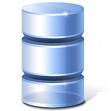 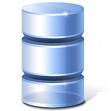 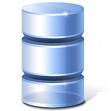 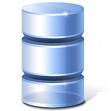 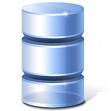 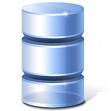 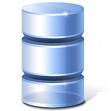 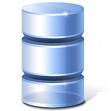 Challenge 1: Untrusted mapper
20
Untrusted mapper code copies data, sends it over the network
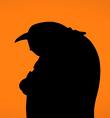 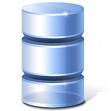 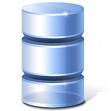 Peter
Peter
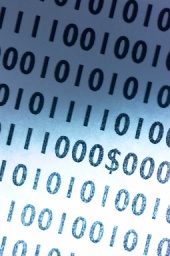 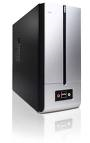 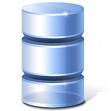 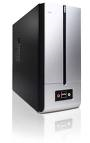 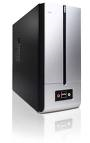 Chris
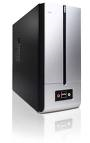 Map
Reduce
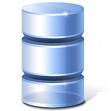 Leaks using system resources
Meg
Data
Challenge 2: Untrusted mapper
21
Output of the computation is also an information channel
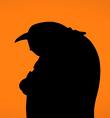 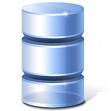 Peter
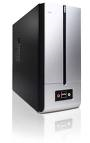 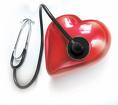 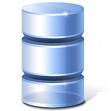 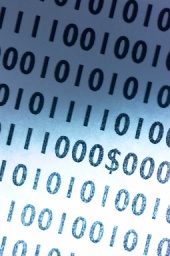 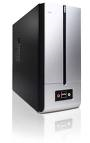 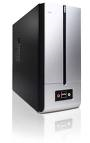 Chris
Output 1 million if Peter bought Vi*gra
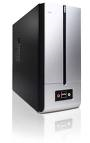 Map
Reduce
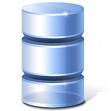 Meg
Data
Airavat mechanisms
22
Mandatory access control
Differential privacy
Prevent leaks through
storage channels like network connections, files…
Prevent leaks through the output of the computation
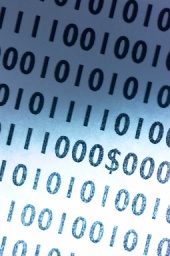 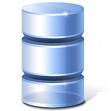 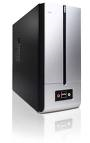 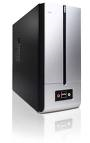 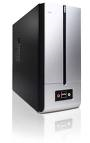 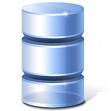 Output
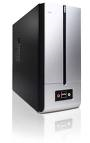 Map
Reduce
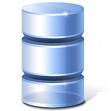 Data
Back to the roadmap
23
What is the programming model?

How do we enforce privacy?
Leaks through system resources
Leaks through the output

What computations can be supported in Airavat?
Untrusted mapper + Trusted reducer
Airavat confines the untrusted code
Untrusted program
Given by the computation provider
MapReduce + DFS
Add mandatory access control (MAC)
Airavat
SELinux
Add MAC policy
Airavat confines the untrusted code
We add mandatory access control to the MapReduce framework
Label input, intermediate values, output
Malicious code cannot leak labeled data
Untrusted program
MapReduce + DFS
SELinux
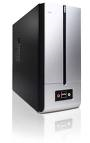 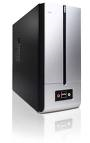 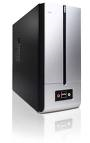 Access 
control label
MapReduce
Airavat confines the untrusted code
SELinux policy to enforce MAC
Creates trusted and untrusted domains
Processes and files are labeled to restrict interaction
Mappers reside in untrusted domain
Denied network access, limited file system interaction
Untrusted program
MapReduce + DFS
SELinux
But access control is not enough
27
Labels can prevent the output from been read
When can we remove the labels?
if (input belongs-to Peter) 
       print (iPad, 1000000)
Output leaks the presence of Peter !
Peter
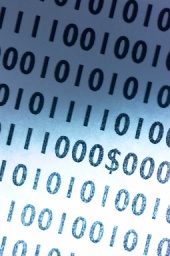 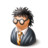 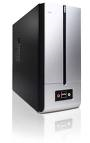 (ipad,1000001)
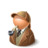 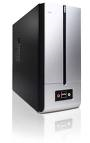 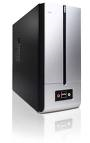 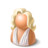 (ipad,1)
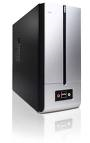 SUM
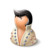 Access control label
Map phase
Reduce phase
But access control is not enough
28
Need mechanisms to enforce that the output does not violate an individual’s privacy.
Background: Differential privacy
29
A mechanism is differentially private if every output is produced with similar probability whether any given input is included or not
Cynthia Dwork. Differential Privacy. ICALP 2006
Differential privacy (intuition)
30
A mechanism is differentially private if every output is produced with similar probability whether any given input is included or not
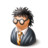 Output distribution
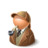 F(x)
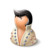 Cynthia Dwork. Differential Privacy. ICALP 2006
Differential privacy (intuition)
31
A mechanism is differentially private if every output is produced with similar probability whether any given input is included or not
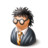 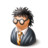 Similar output distributions
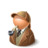 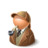 F(x)
F(x)
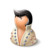 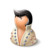 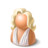 Bounded risk for D if she includes her data!
Cynthia Dwork. Differential Privacy. ICALP 2006
Achieving differential privacy
32
A simple differentially private mechanism





How much noise should one add?
Tell me f(x)
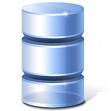 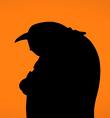 x1
…
f(x)+noise
xn
Achieving differential privacy
33
Function sensitivity (intuition): Maximum effect of any single input on the output
Aim: Need to conceal this effect to preserve privacy

Example: Computing the average height of the people in this room has low sensitivity
Any single person’s height does not affect the final average by too much
Calculating the maximum height has high sensitivity
Achieving differential privacy
34
Function sensitivity (intuition): Maximum effect of any single input on the output
Aim: Need to conceal this effect to preserve privacy

Example: SUM over input elements drawn from [0, M]
SUM
Sensitivity = M
Max. effect of any input element is M
Achieving differential privacy
35
A simple differentially private mechanism
Tell me f(x)
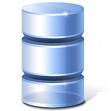 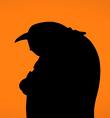 x1
…
f(x)+Lap(∆(f))
xn
Intuition: Noise needed to mask the effect of a single input
Lap = Laplace distribution
∆(f) = sensitivity
Back to the roadmap
36
What is the programming model?

How do we enforce privacy?
Leaks through system resources
Leaks through the output

What computations can be supported in Airavat?
Untrusted mapper + Trusted reducer
MAC
Enforcing differential privacy
37
Mapper can be any piece of Java code (“black box”) but…

Range of mapper outputs must be declared in advance
Used to estimate “sensitivity” (how much does a single input influence the output?)
Determines how much noise is added to outputs to ensure differential privacy

Example: Consider mapper range [0, M] 
SUM has the estimated sensitivity of M
Enforcing differential privacy
38
Malicious mappers may output values outside the range
If a mapper produces a value outside the range, it is replaced by a value inside the range
User not notified… otherwise possible information leak
Ensures that code is not more sensitive than declared
Range enforcer
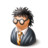 Mapper
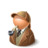 Reducer
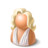 Mapper
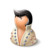 Range enforcer
Noise
Enforcing sensitivity
39
All mapper invocations must be independent

Mapper may not store an input and use it later when processing another input
Otherwise, range-based sensitivity estimates may be incorrect

We modify JVM to enforce mapper independence
Each object is assigned an invocation number
JVM instrumentation prevents reuse of objects from previous invocation
Roadmap. One last time
40
What is the programming model?

How do we enforce privacy?
Leaks through system resources
Leaks through the output

What computations can be supported in Airavat?
Untrusted mapper + Trusted reducer
MAC
Differential Privacy
What can we compute?
41
Reducers are responsible for enforcing privacy
Add an appropriate amount of random noise to the outputs 

Reducers must be trusted
Sample reducers: SUM, COUNT, THRESHOLD
Sufficient to perform data mining algorithms, search log processing, recommender system etc.

With trusted mappers, more general computations are possible
Use exact sensitivity instead of range based estimates
Sample computations
42
Many queries can be done with untrusted mappers
How many iPads were sold today?
What is the average score of male students at UT?
Output the frequency of security books that sold
    more than 25 copies today.

… others require trusted mapper code
List all items and their quantity sold
Sum
Mean
Threshold
Malicious mapper can encode information in item names
Revisiting Airavat guarantees
43
Allows differentially private MapReduce computations
Even when the code is untrusted

Differential privacy => mathematical bound on information leak

What is a safe bound on information leak ?
Depends on the context, dataset
Not our problem
Outline
44
Motivation
Overview
Enforcing privacy
Evaluation
Summary
Implementation details
45
500 LoC
450 LoC
5000 LoC
LoC = Lines of Code
Evaluation : Our benchmarks
46
Experiments on 100 Amazon EC2 instances
1.2 GHz, 7.5 GB RAM running Fedora 8
Performance overhead
47
Overheads are less than 32%
Normalized execution time
Evaluation: accuracy
48
Accuracy increases with decrease in privacy guarantee
Reducer : COUNT, SUM
Accuracy (%)
Privacy parameter
No information leak
Decrease in privacy guarantee
*Refer to the paper for remaining benchmark results
Related work: PINQ
[McSherry   SIGMOD 2009]
49
Set of trusted LINQ primitives

Airavat confines untrusted code and ensures that its outputs preserve privacy
PINQ requires rewriting code with trusted primitives

Airavat provides end-to-end guarantee across the software stack
PINQ guarantees are language level
Airavat in brief
50
Airavat is a framework for privacy preserving MapReduce computations
Confines untrusted code
First to integrate mandatory access control with differential privacy for end-to-end enforcement
Untrusted Program
Protected
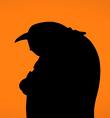 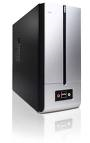 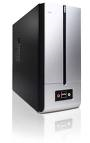 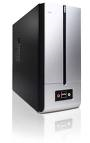 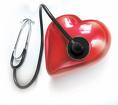 Airavat
Thank you